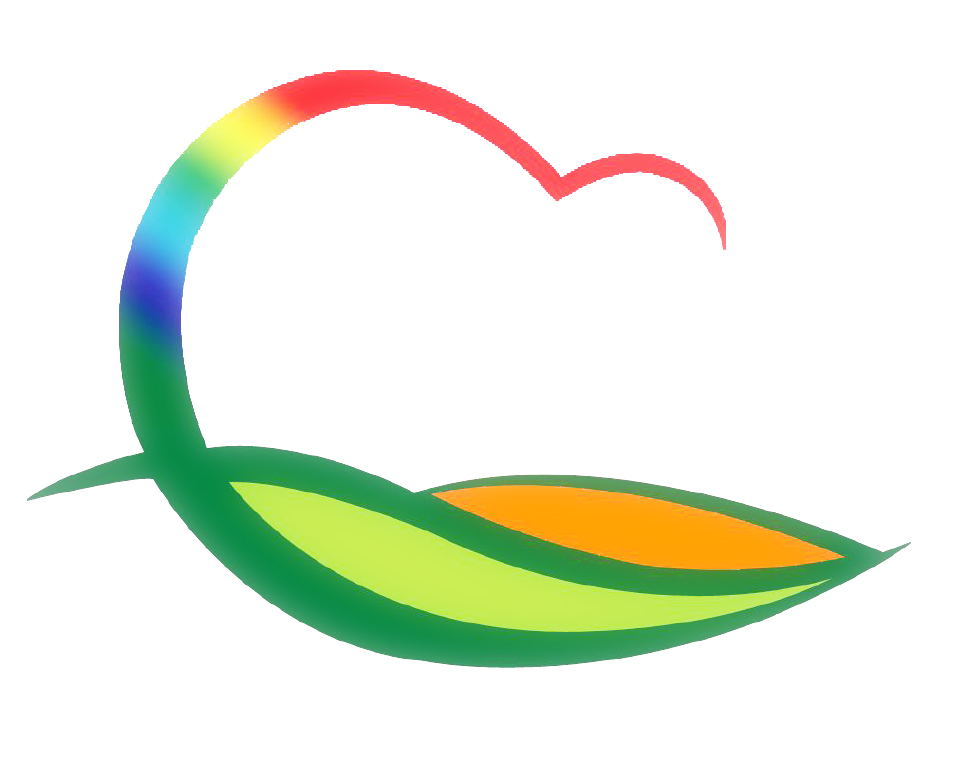 상 수 도 사 업 소
3-1. 낙후지역 먹는 물 수질개선사업 추진
학산면 황산리(죽촌,모정) 일원 / 393백만원
급수관로(L=3.5km), 감압변실 2개소 / 공사집행 및 계약
3-2. 지방상수도 관로 이설공사 추진
영동천 일원 / 376백만원
상수관로(L=0.3km) / 공사집행 및 계약
3-3. 상수원 보호구역 펜스 설치
심천면 기호리 (태소마을 앞) / 49백만원
펜스 설치 1식(L=680M) / 착공